Други пневмонии – нозокомиална, аспирационна, при имунокомпроментирани, при възрастни
Случай 1
19г. студент с оплаквания от разтрисане, кашлица  и болки в гърлото в продължение на 4 седмици.
Предписан макролид, лекувал се пълноценно, въпреки повръщането и диарията като странични реакции  от лечението
Персистира суфебрилна температура и непродуктивна кашлица. 1 седмица след началото на болестта – промяна в гласа, станал дрезгав 
Отрича главоболие, коремна болка, загуба на тегло нощни изпотявания
Апендектомия в миналото
Физикално: Т 38,6; Р – 78; ДЧ – 22; АН 120/60
Добро общо състояние
Лек фарингеален едем
Дихателна система- единични влажни хрипове в  дясно
ССС – в норма
Лаборатория - левкоцити, еритроцити, чернодробни ензими, урея – нормални, урина и ЕКГ норма
Случай 2
70г. мъж постъпва в СО оплаквания от болка в гръдния кош в дясно
Продуктивна  кашлица с жълто зеленикави храчки
Задълбочаващ се задух
Разтрисане
Продължителност на симптомите – 2 дни
Отрича гадене, повръщане и диария
Придр. заболявания – ХОББ, трахеотомия за ларингеален карцином и алкохолна злоупотреба
Физикално
Т 38,6; ДЧ 28; СЧ 110; АН 140/80
Увредено общо състояние, зеленикав секрет от трахеостомата
ДС – двустранно влажни и сухи хрипове и бронхиално дишане с притъпен перкуторен тон в дясна основа
Лаб. Левкоцити - 15,800;  88% неутрофили; Na 137 mEq/L; КГА – хипоксемия с хиперкапния
Храчка по Грам – Грам положителни коки
Нозокомиални пневмонии. Класификация
Болнично придобита пневмония - епидемиология
0,5 – 2% от хоспитализираните пациенти
№1 причина за смъртност от нозокомиални инфекции
10% - 15% - сепсис или ДН
50% са приети в ИО
Смъртност – 25-50%
↑Антимикробна резистентност
ПАТОГЕНЕЗА НА НОЗОКОМИАЛНАТА ПНЕВМОНИЯ
[Speaker Notes: Патофизиология: 
при хематогенно разпространяване на м.о.
аспирация на инфектирани секрети от ГДП  
инхалация на бактерии от контаминирана външна среда]
Нозокомиална пневмония - рискови фактори
Етиология на нозокомиалните пневмонии
Етиология – отличителни беези
Най-често се появяват след микроаспирация на бактерии, колонизиращи в орофаринса или горните отдели на ГИТ
Най-чести патогени – аеробни Грам отр.
Най честа експозиция – мултирезистентни болнични патогени
Болнично придобита (HAP ) Клинични признаци
придобита след 48-ми час от приема в болница
нови рентгенографски инфилтрати 
при присъствие или доказателства за инфекция 
висока температура 
гнойна експекторация 
диспнея, тахипнея, хипоксемия
аускултаторни данни за пневмония
левкоцитоза
изолиране на респираторен патоген от ДП или от хемокултура
Нозокомиална пневмония изследвания
Ro – неспецифични инфилтрати
Културелно изследване на кръв, храчка, плеврална течност
КГА - тежест
Бъбречни и чернодробни показатели – оценка на функцията
Серологични тестове – малка стойност
Нозокомиални пневмонии. Класификация
Патогенеза
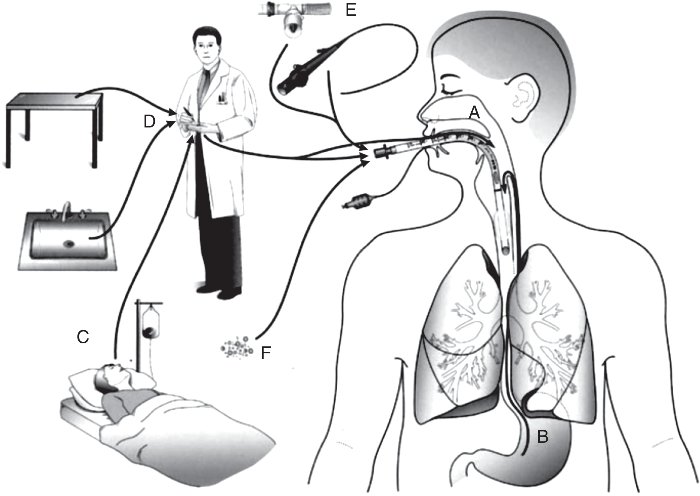 [Speaker Notes: Figure 1. Routes of colonization/infection in mechanically ventilated patients 21 A – oral and pharyngeal colonization; B – gastric colonization; ..]
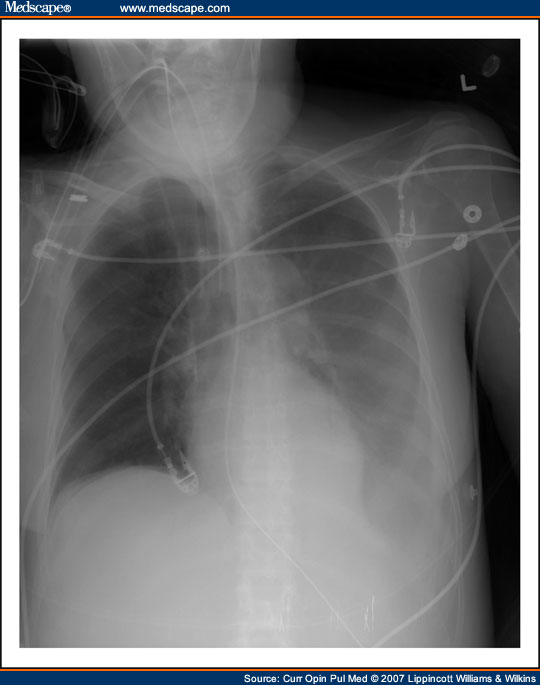 Нозокомиална пневмония в ляво – полимикробна етиология.
Пациент с  колектомия
[Speaker Notes: Nosocomial left lower-lobe pneumonia of polymicrobial etiology developed in a patient recovering from total colectomy]
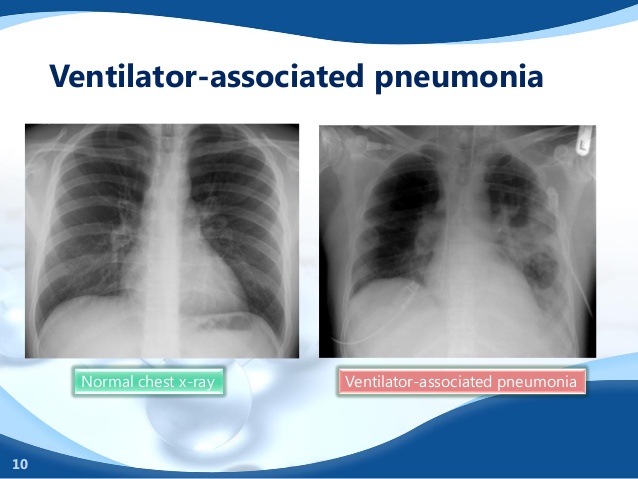 76 г. мъж с деменция и ХОББ развива масивен епистаксис
Приет е в ИО за интубация и протекция на ДП
Не е лекуван с АБ преди това
На 4-ти ден от хоспитализацията развива Т 38,4С, хипотензия и инфилтрат
Ro на 4-ти ден от хоспитализацията
Аспирационна пневмония
Определение
Пневмония, която се появява вследствие на аспирация на екзогенен материал или ендогенни секрети в долните дихателни пътища.
Епидемиология. Рискови фактори
Най-честата причина за смърт при пациенти с дисфагия поради  неврологични заболявания
5-15% от случаите на ППО
18% в хосписи
10% всред пациенти със свръхдоза
1/3000 операции с обща анестезия
10% - 30% от смъртността, асоциирана с анестезия
Епидемиология. Рискови фактори
Епилепсия
Алкохолна или лекарствена интоксикация
Нарушен рефлекс на гълтане след мозъчен инсулт
Атеросклероза
Патофизиология
Аспирация на екзогенен материал или ендогенни секрети в долните дихателни пътища.
Аспирация на септичен материал от стомашно съдържимо
Аспирация на колонизиран орофарингеален материал
Клинични признациТри синдрома
1. Химична пневмония - аспирация на токсични субстанции към долни дихателни пътища при отсъствието на бактериална инфекция
2. Бактериална инфекция – аспирация на бактерии, които нормално съществуват в горни дихателни пътища или в стомаха
3. Механична обструкция
Химична пневмония/болест на Mendelson
Химично изгаряне на трахеобронхиалното дърво, причиняващо интензивна паренхимна възпалителна реакция с освобождаване на инфламаторни медиатори.
Аспирация на стерилно стомашно съдържимо – причинява химичен пневмонит
Клинични белези Химична пневмония/болест на Mendelson
бърза прогресия  
задух
хипоксемия 
дифузни белодробни инфилтрати
остър респираторен дистрес синдром (ARDS)
2. Бактериална инфекция – след инхалиране на колонизирано орофарингеално съдържимо
Етиология 
Анаеробни бактерии - Bacteroides, Peptostreptococcus,  Fusobacterium 
S. pneumoniae
H. influenzae 
Ентерококи
P aeruginosa
S. aureus
Начини на клинично протичане
Драматични симптоми: кашлица, недостиг на въздух, свирене в гърдите, хипотензия и хипоксемия до ARDS
Тиха аспирация – само с десатурация и рентгенологични промени
Хроничен ход - със загуба на тегло и анемия  и усложнения – абсцес, некротизираща пневмония, емпием
3. Механична обструкция
при неврологични заболявания, 
увреден кашличен рефлекс, 
нарушено съзнание.
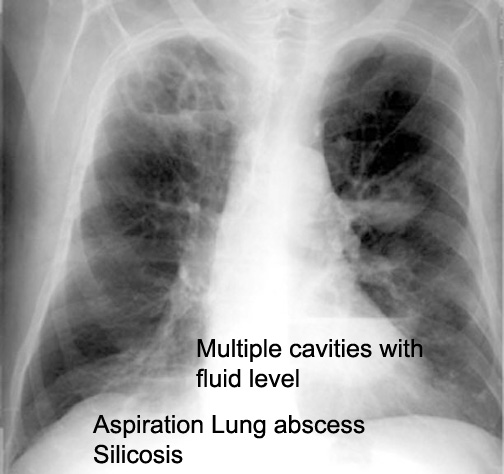 Множествени кухини
Аспирационни абсцеси
29г. мъж с анамнеза за церебрална парализа
ARDS – интубиран
Жизнени показатели
390C 
АН 85/25 mm Hg
ДЧ 25/мин
СЧ 89/мин
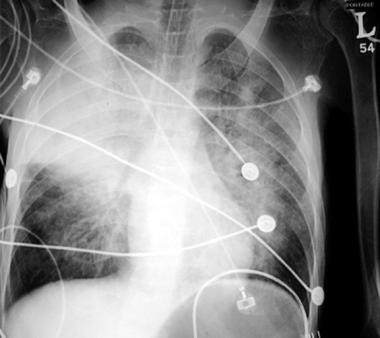 [Speaker Notes: Aspiration pneumonia. A 29-year-old man with history of cerebral palsy and seizure disorder was brought to the emergency department because he had decreased responsiveness for 3 days. The patient was in respiratory distress on arrival and was immediately intubated. His vital signs were as follows: temperature, 92.9°F; blood pressure, 85 mm Hg/23 mm Hg, respirations, 25 per minute; and heart rate, 89 per minute. Chest radiograph revealed an endotracheal tube far above the carina, bilateral opacities, and a well-defined right upper lobe consolidation.]
Аспирационна пневмония – метален предмет
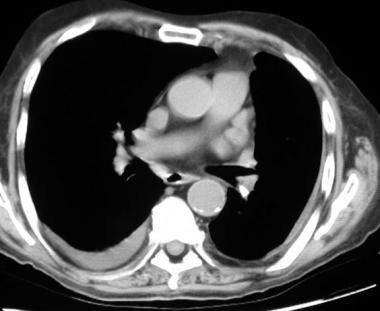 [Speaker Notes: Aspiration pneumonia. CT scan through the lower-lobe bronchi demonstrates a metallic object in the left lower-lobe bronchus. The patient had aspirated a filling, which had fallen out of one of his teeth. The patient underwent bronchoscopy, and the foreign body was removed. The patient was treated with antibiotics for the pneumonia, which eventually resolved. Incidentally, a small pleural effusion on the right side was due to minimal congestive heart failure (CHF).]
Пневмонии при имуносупресирани болни
Опортюнистични инфекции – в резултат на компроментирана имунна функция
Епидемиологична експозиция
	- в общността – M.tuberculosis, Strongyloides stercoralis, Leishmania donovani, Pneumocystis jirovecii, Legionella
	- в болница - Aspergillus species, Legionella,  vancomycin-R enterococci
Патогенетични механизми
депресия на бактерицидната функция на белия дроб, 
потиснат хуморален имунитет 
депресия на клетъчния имунитет
подтисната функция на кожно лигавичната бариера (интубация)
Клинични признаци
Трудно разпознаваеми -  при неутропенични и карциномни
Без храчки и кашлица
Без рентгенологични типични промени
Често инфекцята се диагностицира аутопсионно
Клинични признаци при някои видове пневмонии при имуносупресирани болни
H. zoster вирус 
Развива се от 3 до 20 дни след контакт с дете, болно от варицела. 
Незначителна физикална находка при наличие на дифузни конфлуиращи петнисти сенки.
CMV 
След кръвопреливане или по инхалаторен път.
Задух, суха кашлица и лимфаденомегалия.
Смъртността е висока: 90-100%.
Клинични признаци при някои видове пневмонии при имуносупресирани болни
Hanta – вирус
Бързо води до развитие на ARDS.
P.jirovecii /carinii /
прогресиращ задух, цианоза, суха кашлица.
откриват се интерстициални инфилтрати.
отличава се с висока смъртност.
Чести признаци на пневмония при карциномно болни
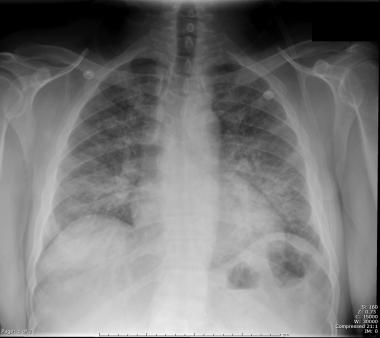 Инфекция с P. jiroveci
[Speaker Notes: Chest radiograph demonstrating diffuse bilateral infiltrates in a patient with Pneumocystis carinii pneumonia.]
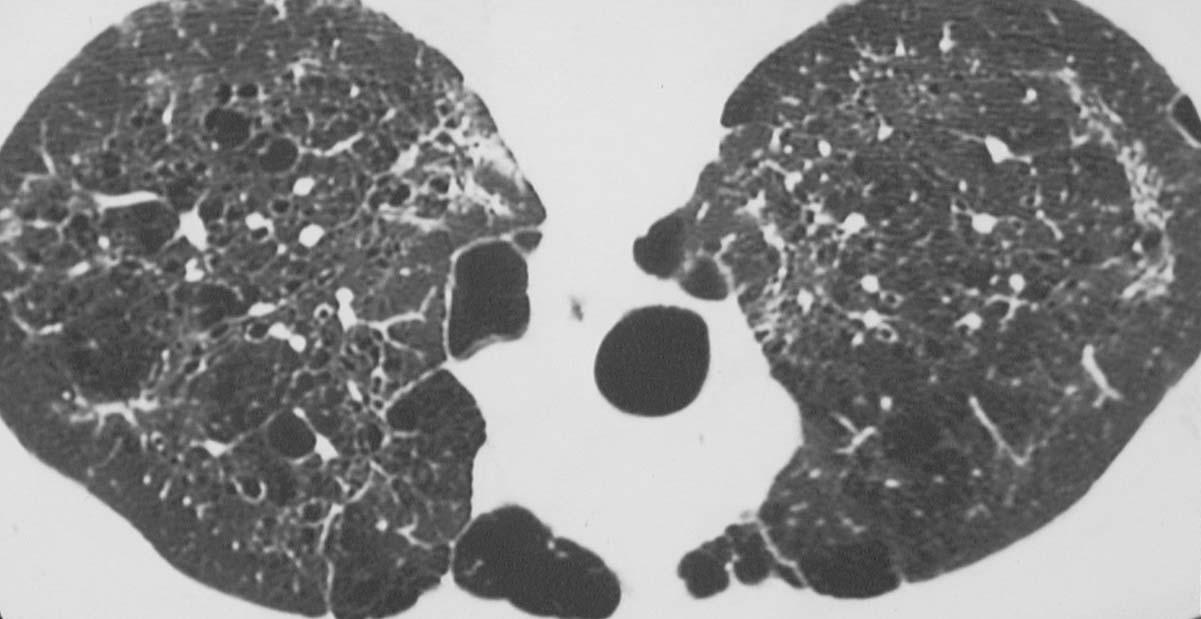 [Speaker Notes: High-resolution computed tomography scan obtained through the upper lobes in the prone position in a patient with a history of Pneumocystis carinii pneumonia. This image shows parenchymal and subpleural cysts and patchy fibrosis that resulted from the Pneumocystis carinii infection.]
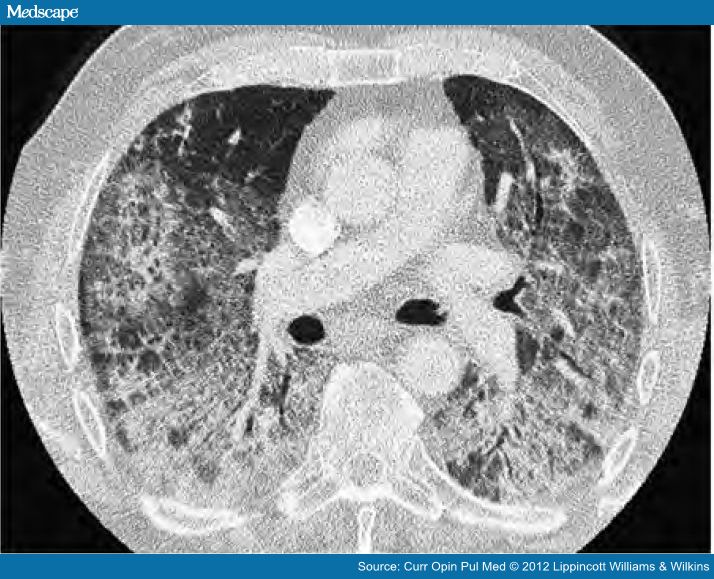 Pneumocystis jiroveci 

Матово стъкло

Консолидации

Задебелени интерлобу-ларни септи
[Speaker Notes: Pneumocystis jiroveci infection. Computed tomography image showing ground glass opacity, consolidation, and interlobular septal thickening in an HIV-infected patient with pulmonary P. jiroveci infection.]
Грануломатоза на Вегенер – лечение с циклофосфамид и преднизолон
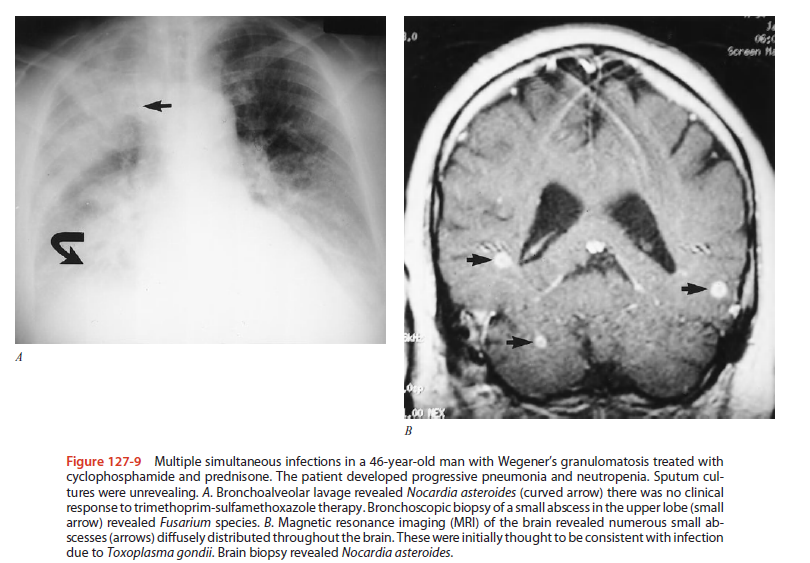 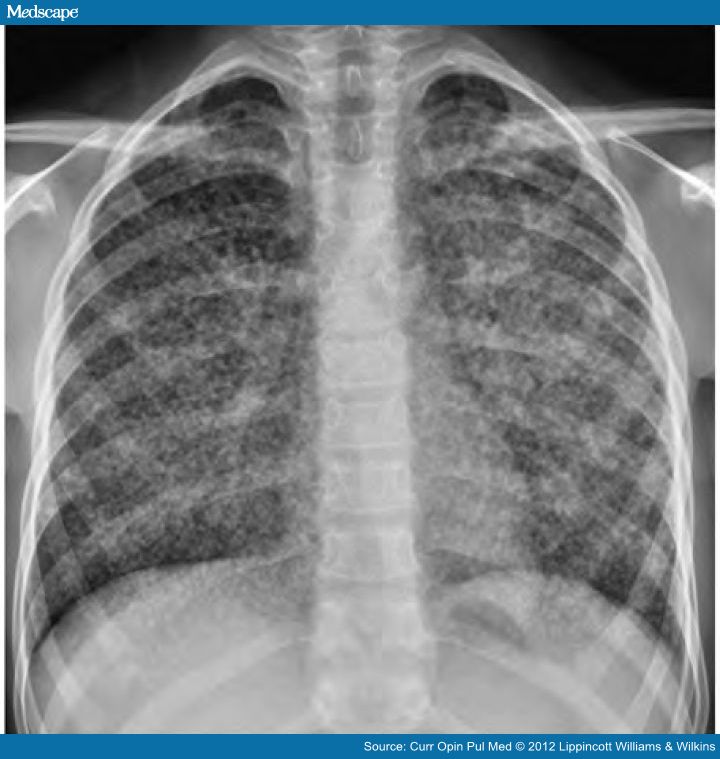 Хистоплазмоза при имунокомпро-ментиран

Дифузни билатерални нодуларни сенки
Хистоплазмоза
[Speaker Notes: Histoplasmosis. Chest radiograph showing bilateral diffuse nodularity in an immunocompromised patient with histoplasmosis.]
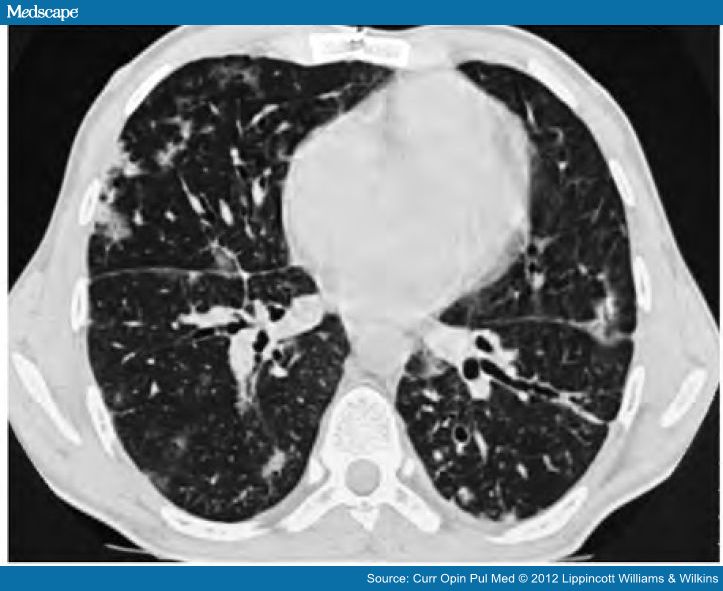 CMVслед белодробна трансплантация
[Speaker Notes: Cytomegalovirus infection. Computed tomography image from a lung transplant recipient. The lungs show patchy ground glass opacity and infection with cytomegalovirus was confirmed.]
ПНЕВМОНИИ ПРИ ВЪЗРАСТНИ ХОРА
Засягат се две популации
Тези, живеещи в дома си 
В старчески домове. Последната се причислява към пневмонията, свързана със здравни грижи с предиспозиция към нозокомиална инфекция и с нарастваща честота на антибиотична резистентност
ПНЕВМОНИИ ПРИ ВЪЗРАСТНИ ХОРА
Най-чести причинители:  S. pneumoniae, H. influenzae, M. catarrhalis.
Смесена аеробно анаеробна флора
ПНЕВМОНИИ ПРИ ВЪЗРАСТНИ ХОРА - особености
Аспирационната пневмония – честа при възрастни хора  - с потиснат рефлекс на гадене и повръщане или увредена фарингеална моторна функция. 
Микроаспирациите предразполагат към инфекция с K. pneumoniae, E.coli, Enterobacteriaceae, P.aeruginosa. 
S. aureus се явява при грипни епидемии.
ПНЕВМОНИИ ПРИ ВЪЗРАСТНИ ХОРА - особености
Клиничните прояви може да се различават от тези при млади хора. 
Инфекцията има по-постепенно начало, с по- слабо изразени прояви на фебрилитет и кашлица.
Често с нарушения в менталния статус, с объркване и обща отпадналост. 
С по-малко отчетливи прояви на консолидация при физикалното изследване.